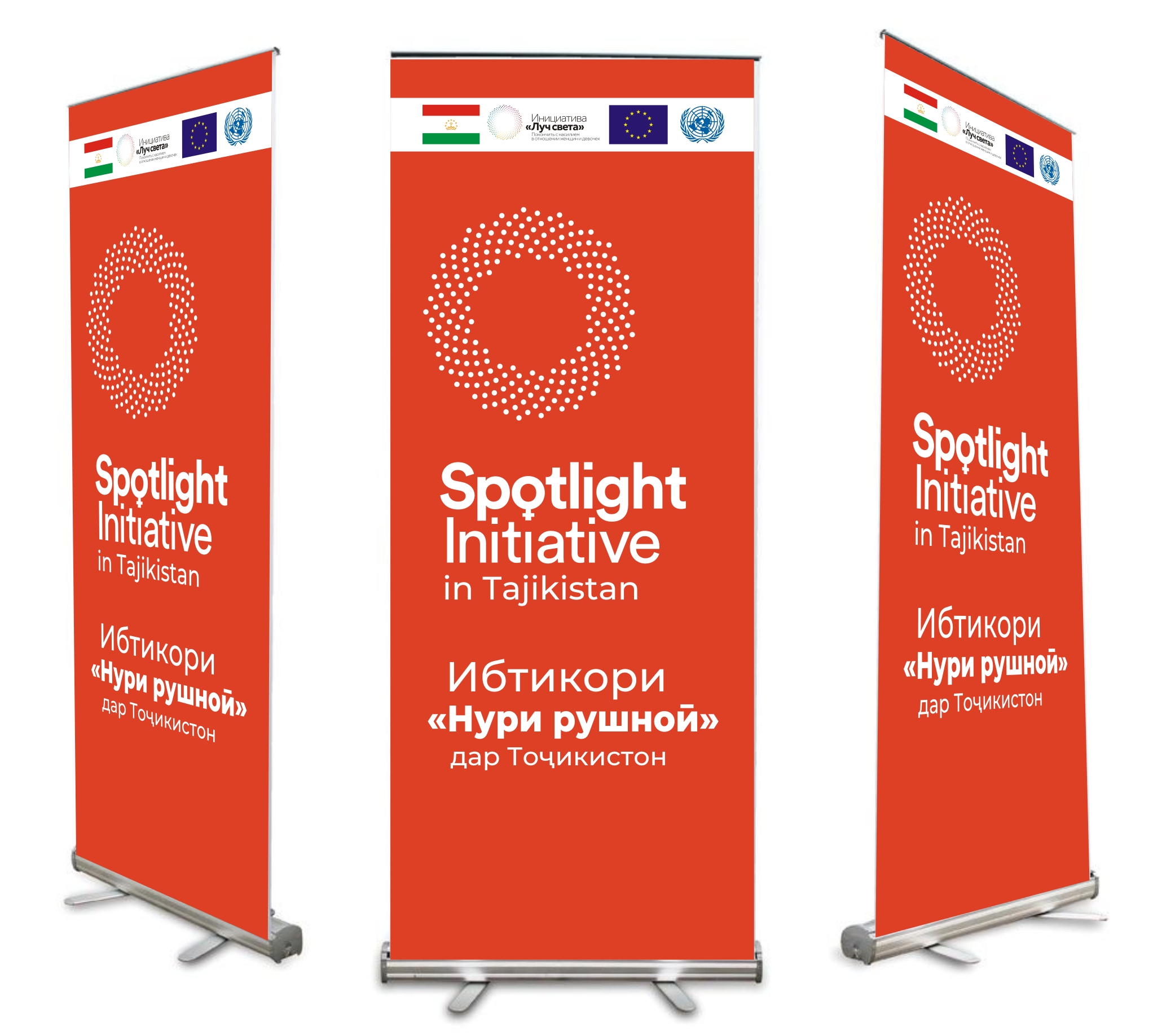 ПЛАНИРОВАНИЕ ПРОЦЕССА АДВОКАЦИИ И ОПРЕДЕЛЕНИЕ ЗАИНТЕРЕСОВАННЫХ СТРУКТУР И ЛИЦ 
ПРЕЗЕНТАЦИЯ №4.
Тема 6. «Основные подходы к проведению адвокации, лоббирования и коммуникации 
13 января 2022
Определили проблему , причины, следствия. Теперь:
ПЛАНИРОВАНИЕ ПРОЦЕССА РАБОТЫ НЕОБХОДИМО ДЛЯ ДОСТИЖЕНИЯ ЗАДАЧ АДВОКАЦИИ.
S: специфичность – что точно должно быть сделано?
M: измеряемость – как можно будет измерить достигнутые задачи?
A: достижимость – можно ли их достичь, принимая во внимание ресурсы, время и политическую обстановку?
R: релевантность – соотносятся ли задачи с целевой группой и основной целью?
T: соответствие временным рамкам – в каком временном промежутке должны быть проведены мероприятия
РАССТАНОВКА СИЛ И ПРИВЛЕЧЕНИЕ ЗАИНТЕРЕСОВАННЫХ СТРУКТУР
Лица, принимающие решения/Целевая группа адвокации: влиятельные люди — люди, которые могут сделать необходимые изменения; люди, которые могут подействовать на влиятельных лиц.
Заинтересованные лица: люди, с которыми и для которых вы работаете;люди, которые получат выгоду от вашей адвокации.
Союзники: люди, которые разделяют ваши цели и могут воздействовать на влиятельных лиц путем общественного давления на них.
Оппоненты: люди, которые выступают против того, чего вы хотите достичь, и будут пытаться мешать вам осуществлять необходимые изменения.
ПОИСК СТОРОННИКОВ
Кто уже что-то делает для решения проблемы?
Что они делают?
Как они делают?
Какие стратегии они считают эффективными?
Есть ли возможные пути сотрудничества с ними?
Кто еще может быть заинтересован в решении проблемы, даже если они не работают в настоящий момент в этой области?
ПРАКТИЧЕСКОЕ ЗАНЯТИЕ
Определение цели, задач, целевых групп и  сторонников адвокации